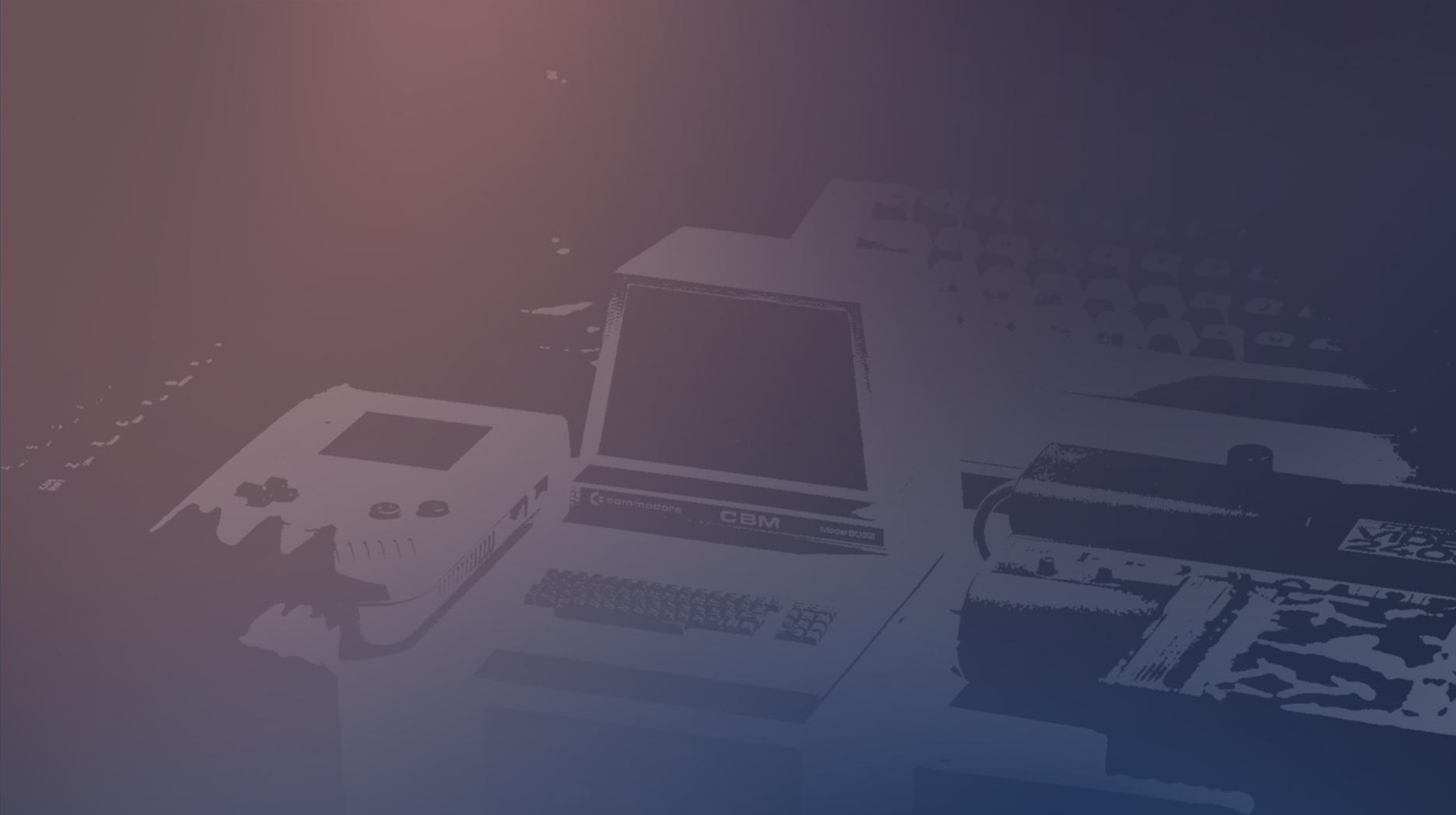 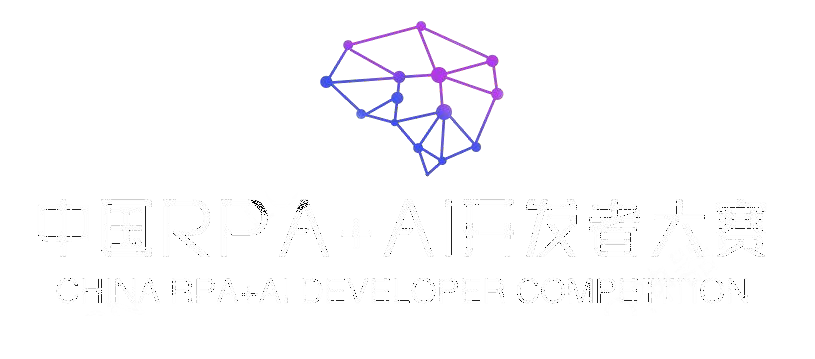 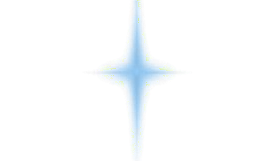 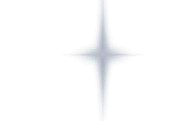 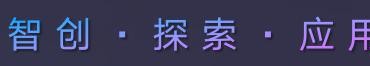 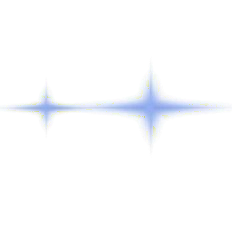 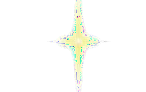 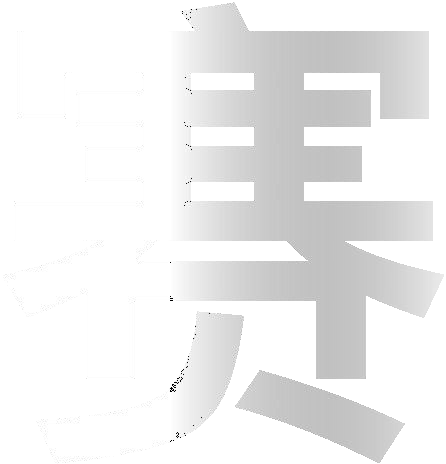 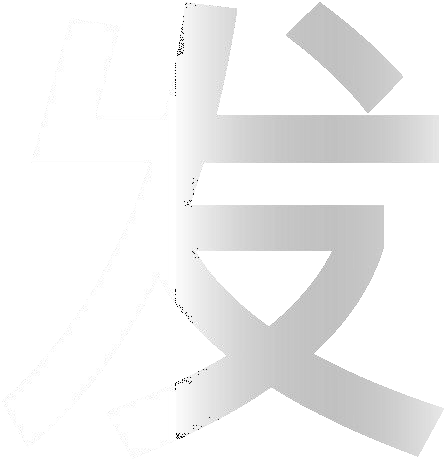 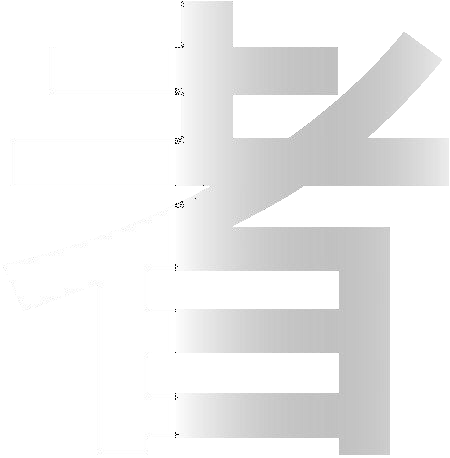 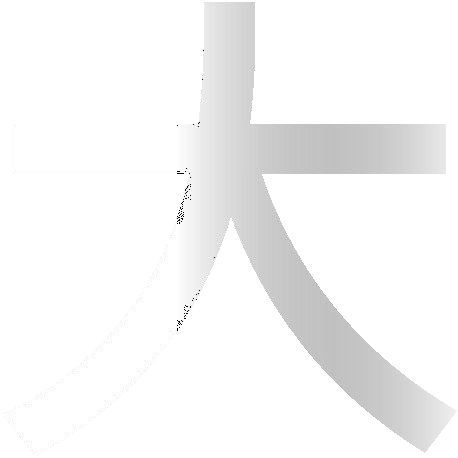 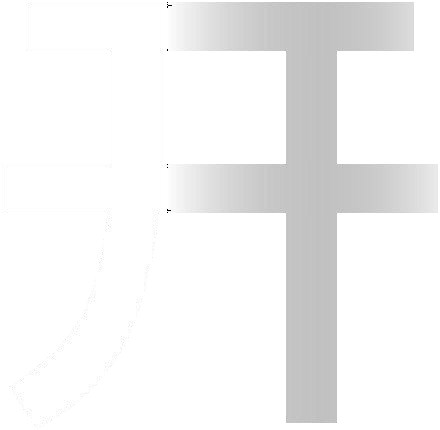 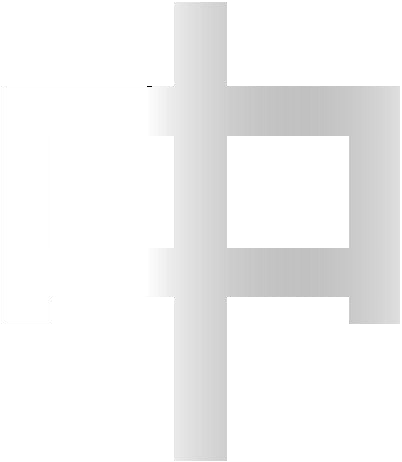 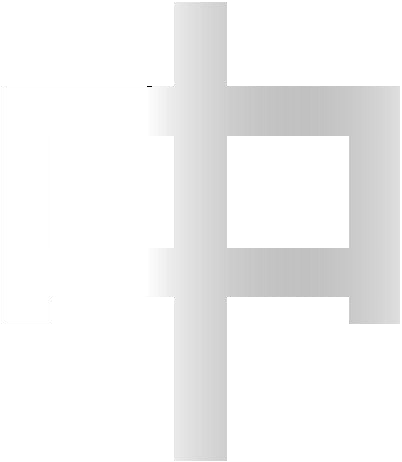 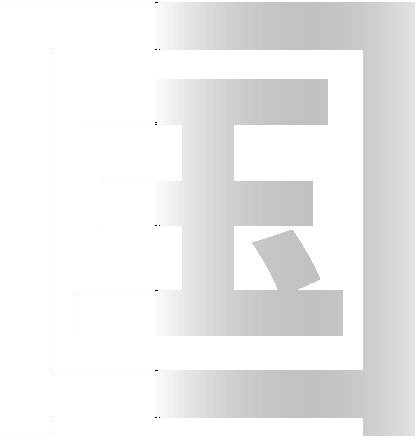 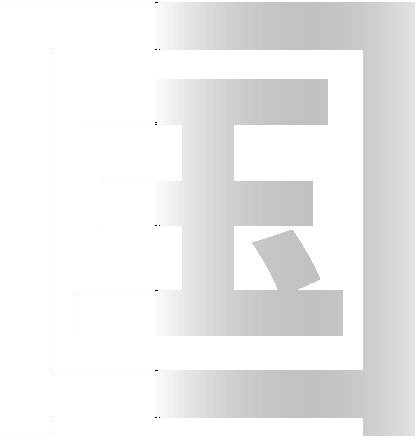 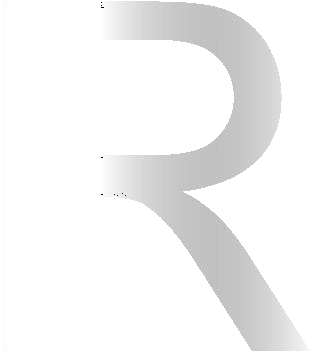 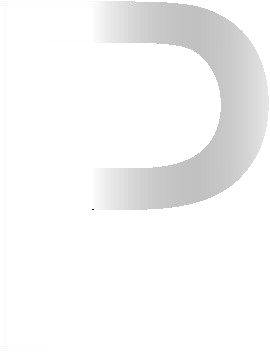 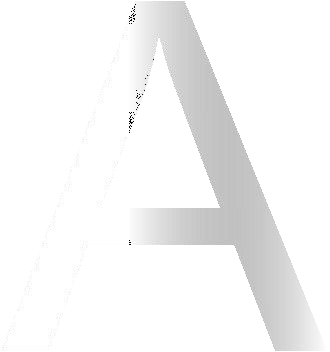 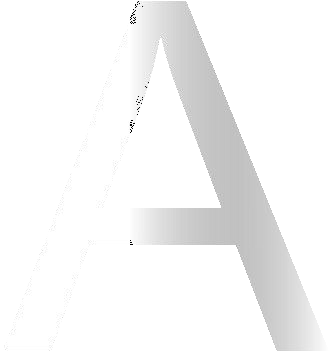 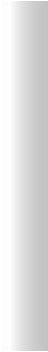 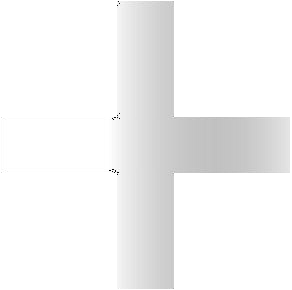 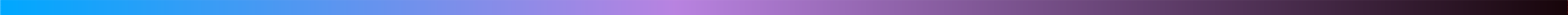 CHINA RPA+AI DEVELOPER CHALLENGE
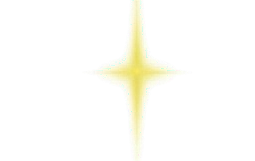 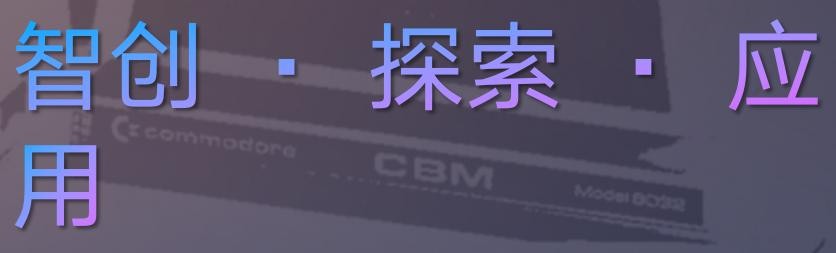 RPA产品/运营自动化
作品信息 App Information
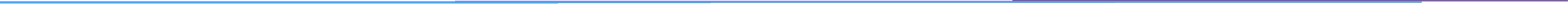 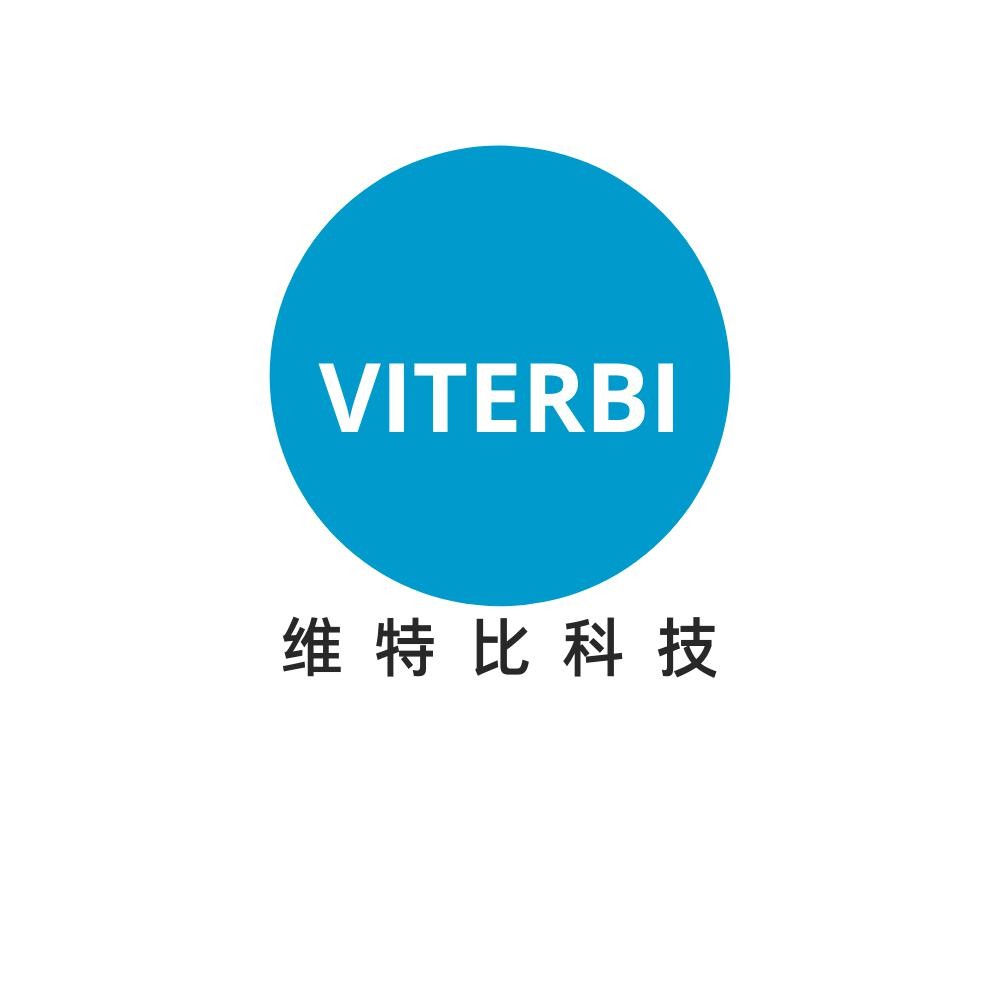 entries：RPA产品/运营自动化
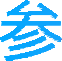 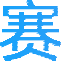 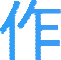 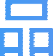 队伍名称 Team Name：乔巴不是驯鹿是麋鹿
队伍成员 Team Member：符鑫
参赛团队/个人照片  Photo
队伍口号 Team Slogan： 乔巴是麋鹿！！！！
所在单位和部门/专业 Enterprise :维特比科技

作品应用场景 ：媒体/电商/产品等运营

作品应用项目：产品/运营信息自动采集
3
一、需求分析&背景介绍
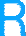 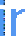 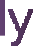 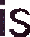 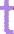 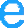 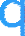 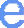 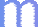 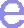 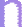 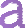 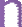 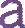 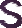 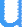 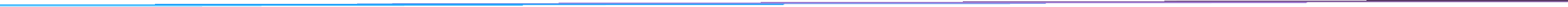 重复性高
1.产品选品2.运营管理3.客户对接 等(都有数据采集流程)
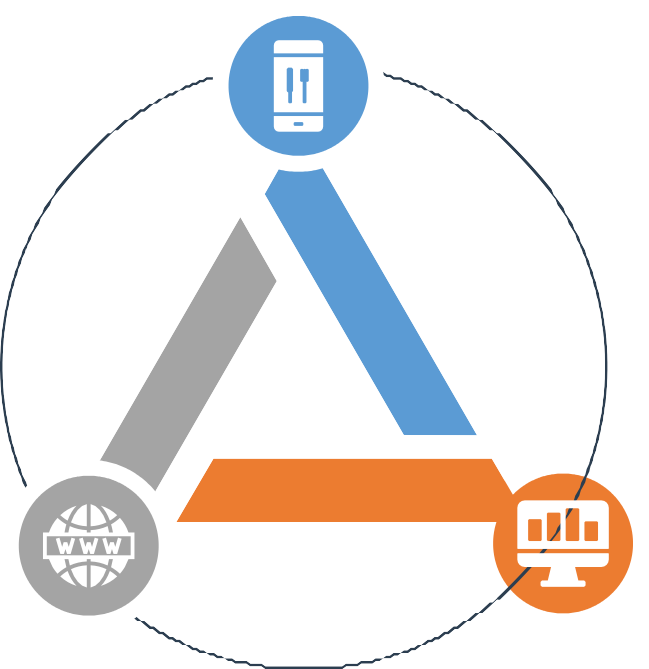 痛点
效率低
人工每次都需要仔细核对产品、运 营、人员等,同时还要区分30多个产 品种类,记住60多中产品运营内容,  易混淆,复制易出错
数据量大
平均每天都要处理120次数据采集工作
二、流程建设方案
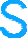 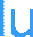 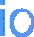 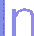 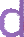 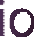 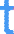 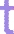 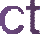 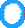 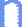 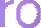 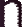 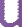 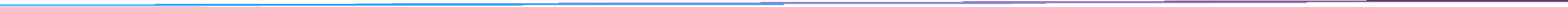 混合式部署
产品运营公司
业务部
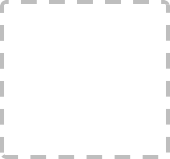 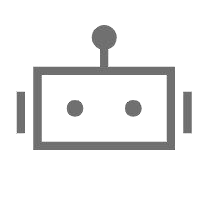 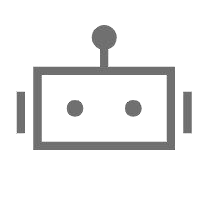 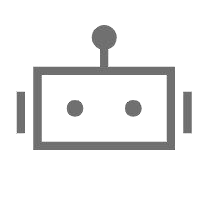 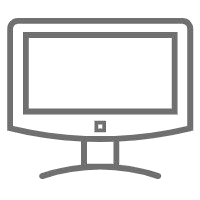 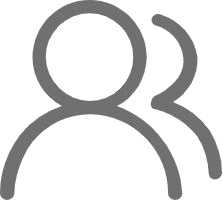 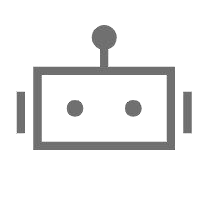 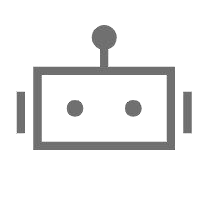 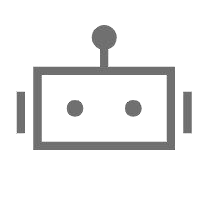 业务使用者
单机机器人
机器人1
机器人N
机器人1
机器人2
机器人N
管理端
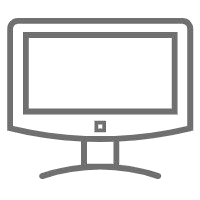 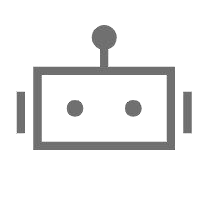 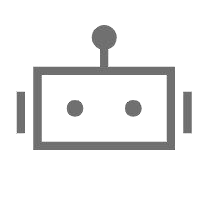 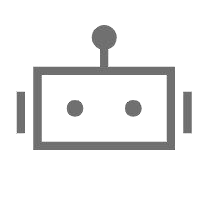 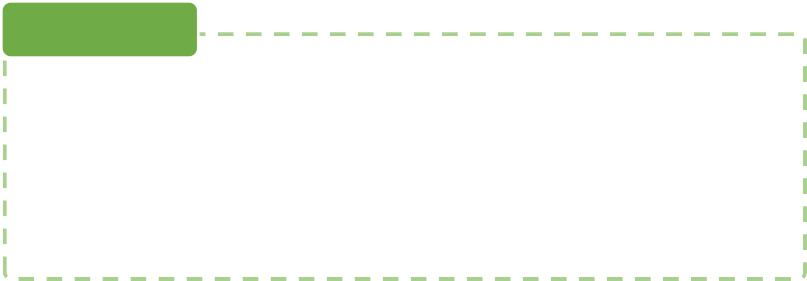 运营部
高密度机器人
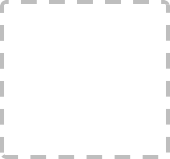 管理端
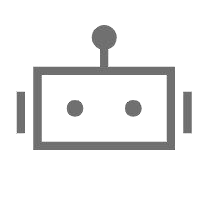 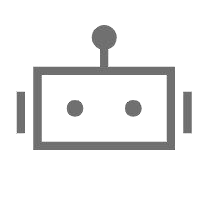 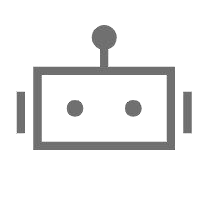 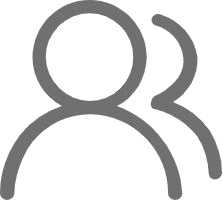 业务使用者
单机机器人
机器人2
机器人N
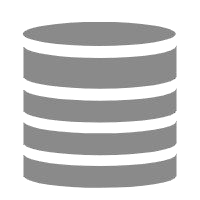 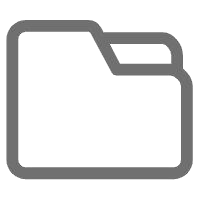 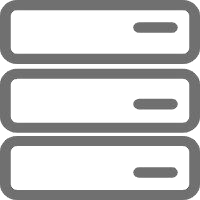 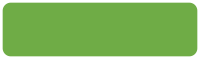 财务部
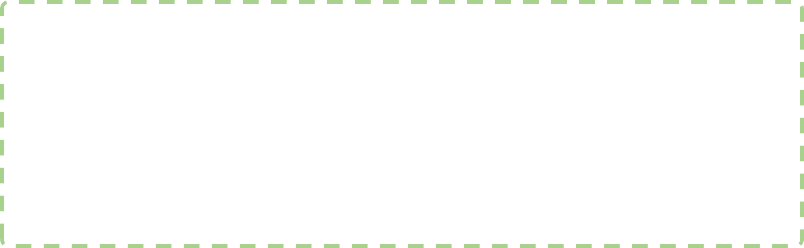 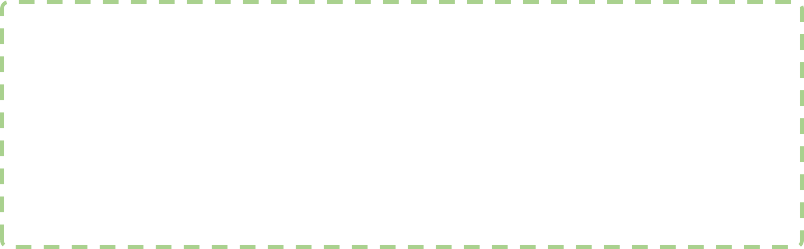 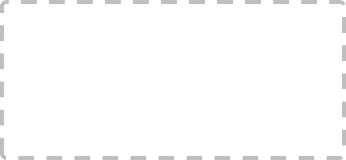 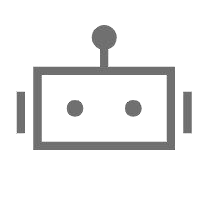 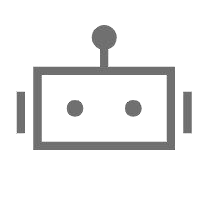 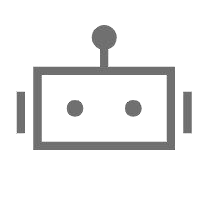 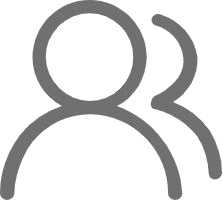 服务器集群
数据库服务器
录屏存储
业务使用者
单机机器人
单机机器人
机器人1
三、执行流程图
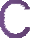 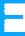 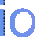 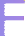 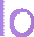 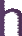 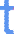 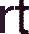 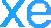 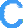 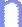 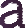 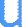 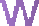 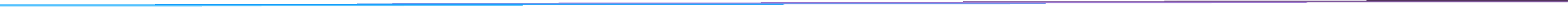 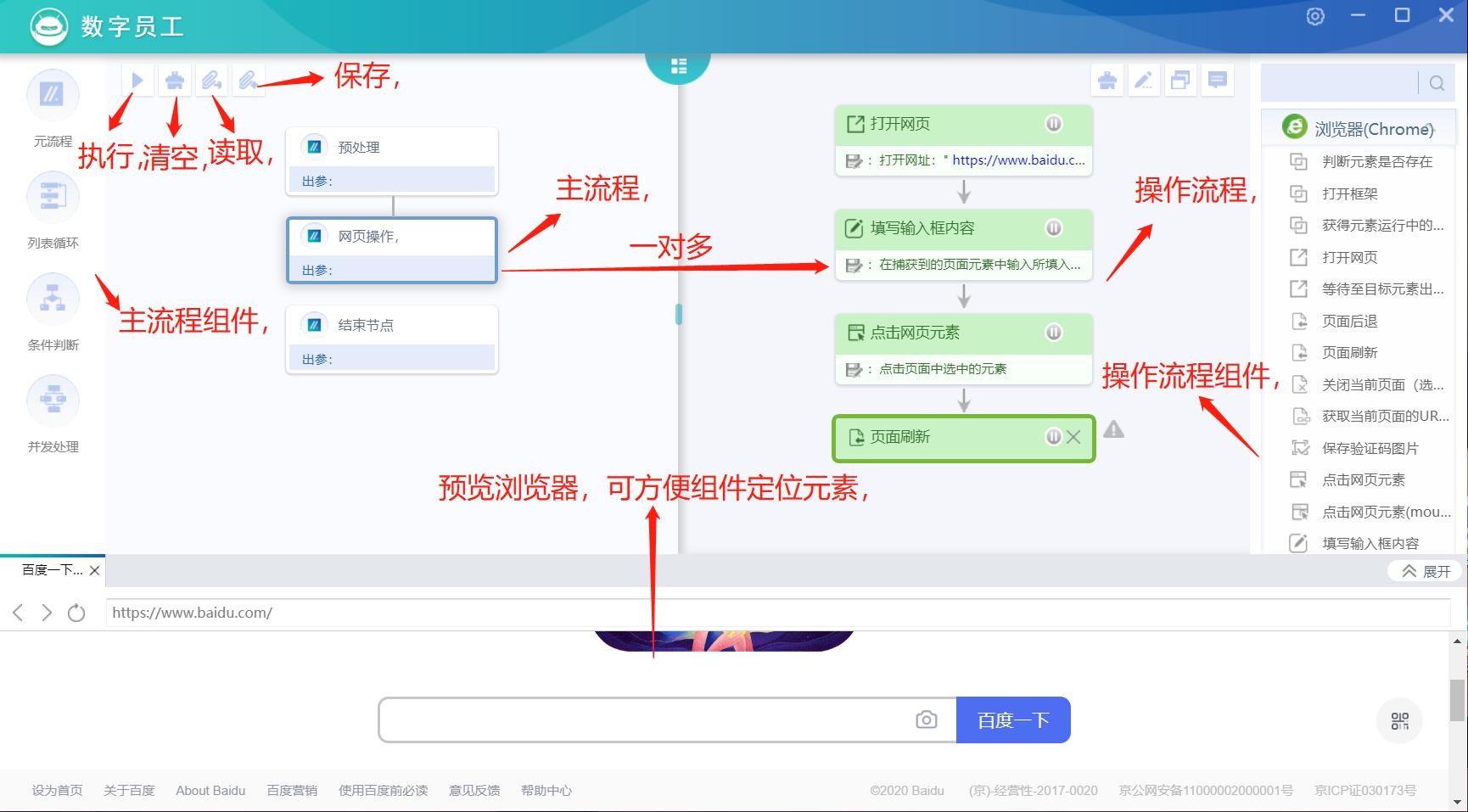 五、模式和技术创新性
（从技术和模式创新上可以说明，以下为参考示例）
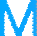 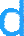 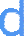 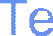 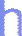 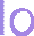 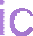 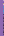 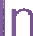 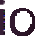 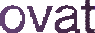 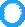 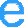 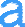 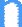 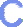 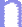 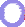 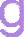 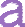 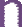 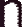 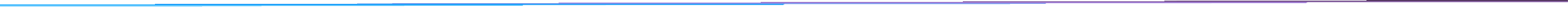 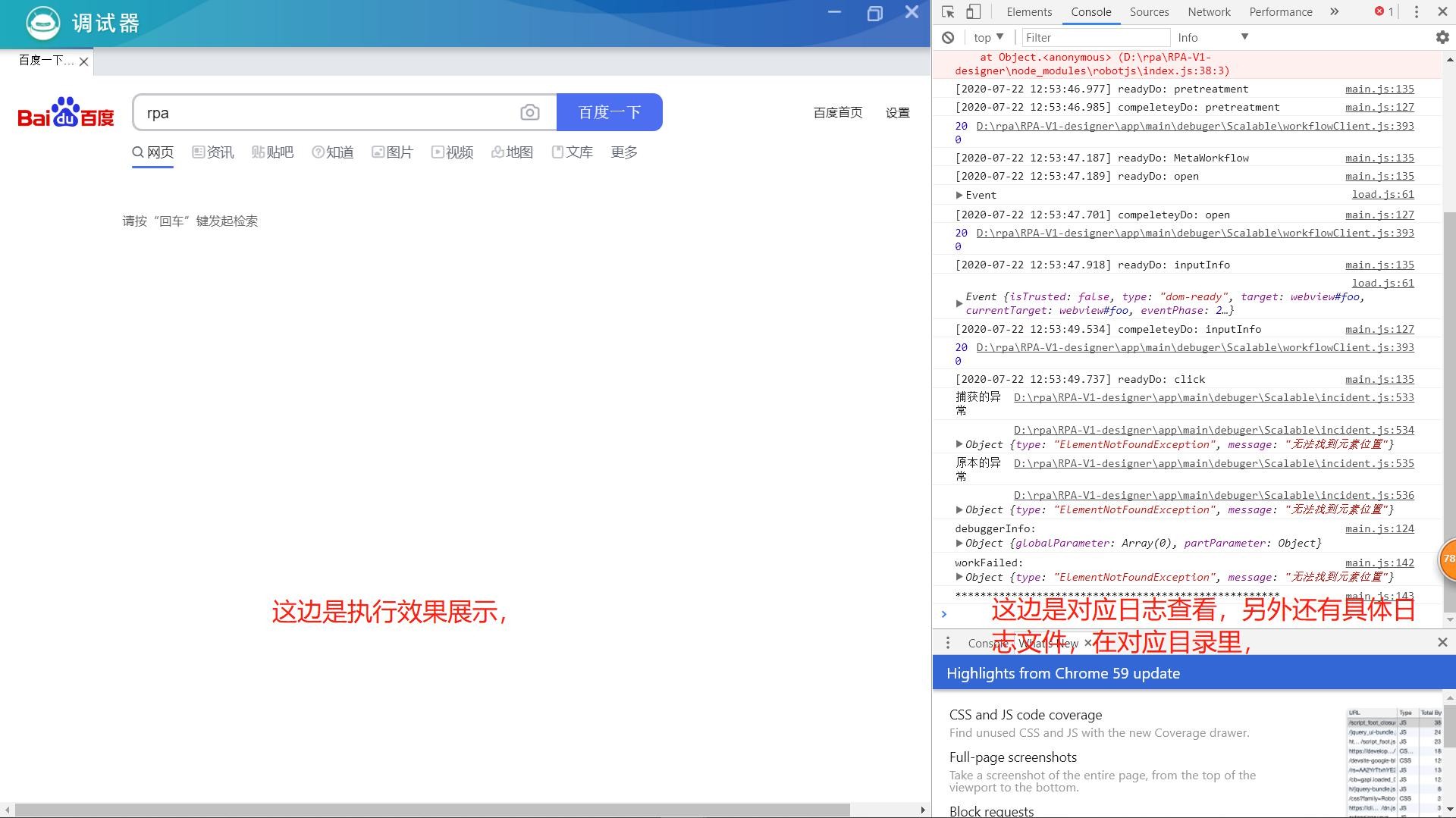 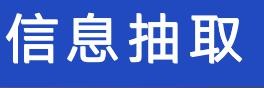 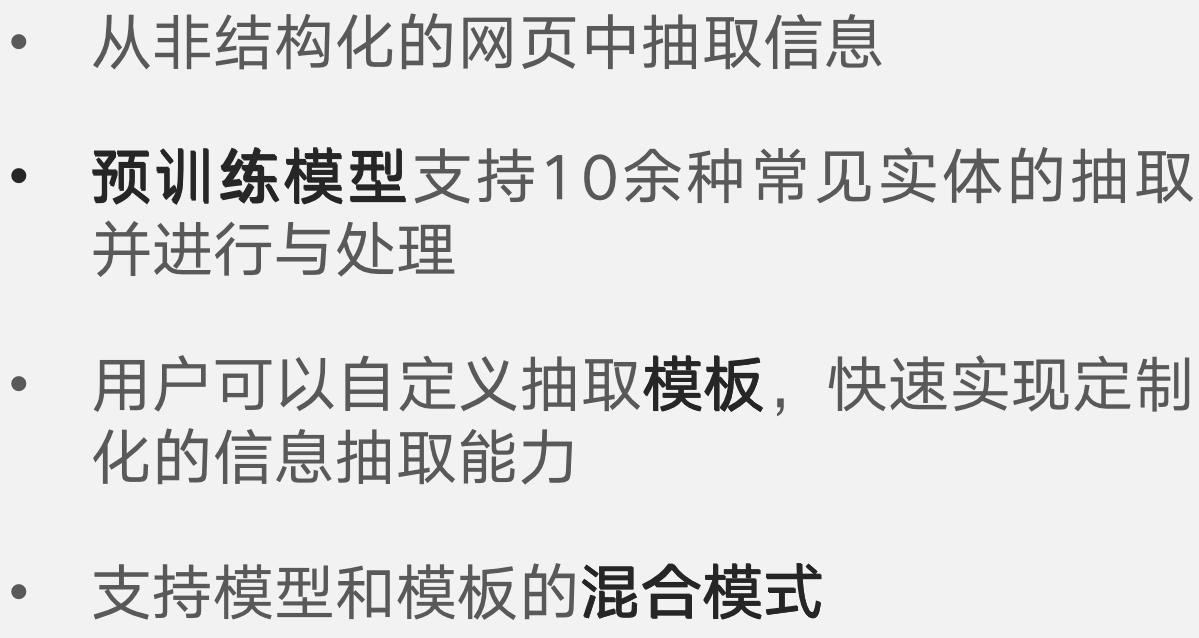 六、方案价值与收益
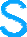 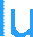 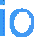 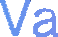 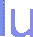 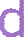 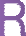 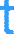 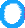 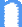 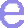 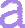 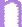 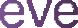 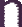 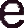 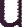 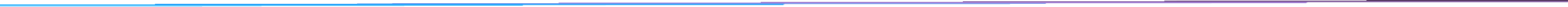 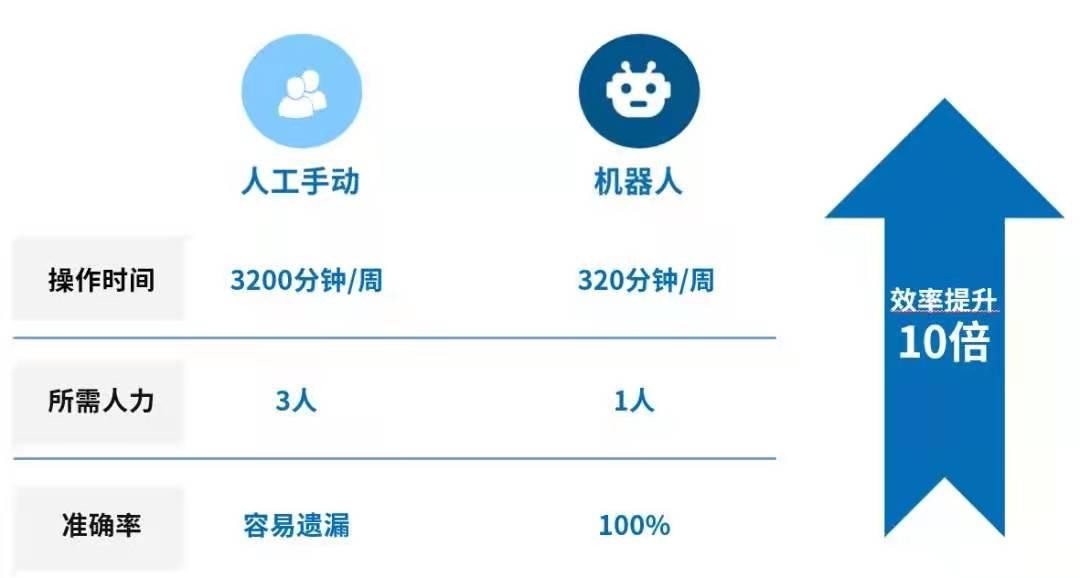 RPA技术所具有的人工智能、流程自动化、 自动识别、机器学习等功能非常适合产品运 营等行业产业升级和流程优化，是对降低物 流费用，从而降低社会总成本极具潜力的解 决方案，其经济效益不可估量。
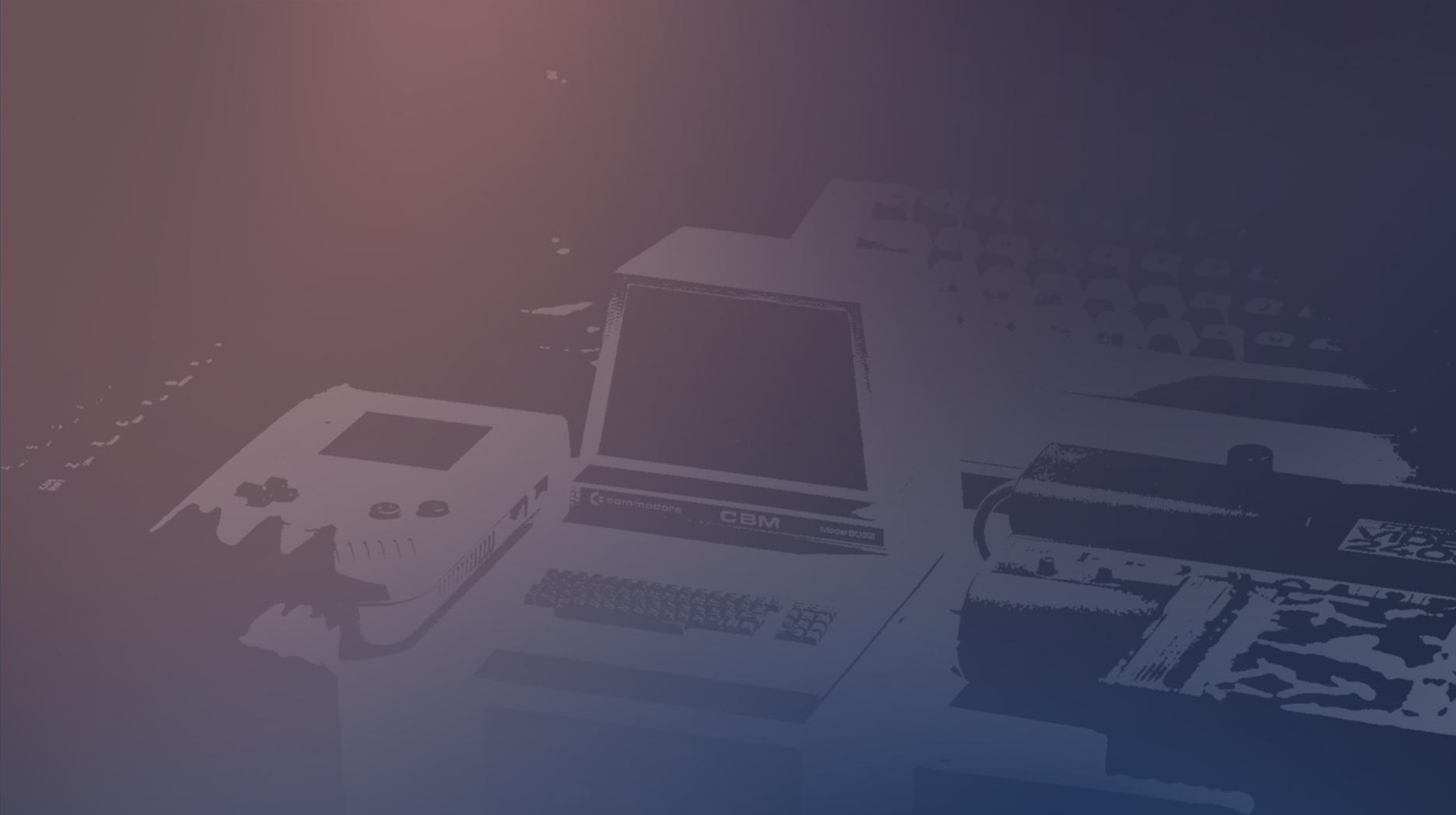 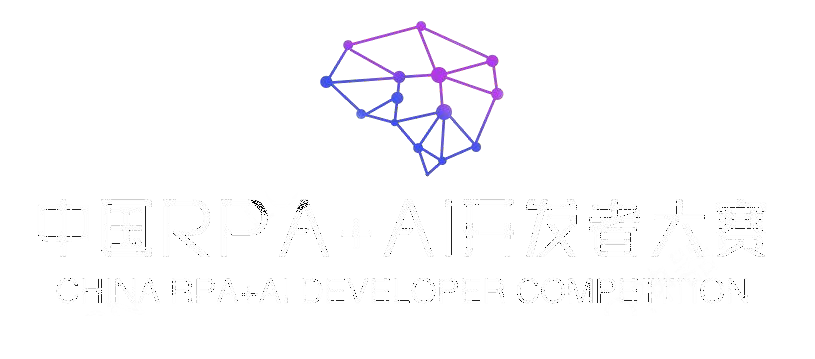 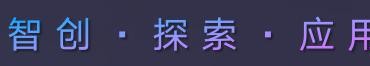 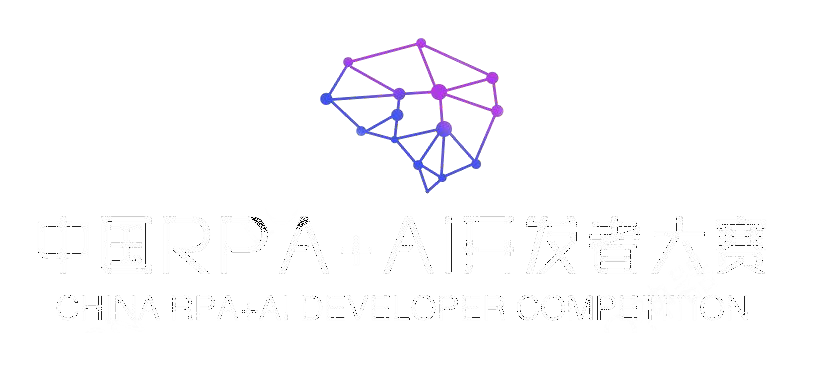